Home Business Tools Funnel
AR Series
AR Series
AR Series
Wp Plugins
prospect
Wp videos
NAMS8
Traffic
OTO 2 / NAMS8 Resell
OTO 3 / WP Plugins Bundle
OTO 1 / WP videos
Squeeze Pageemail / to get report
$17
$47
$97
AR / Confirmation
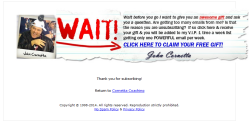 PLR Docs / bonus
DS2 / Video PLR
DS3 / Social Media Bundle
$17
$37
$1
AR / welcome
Home Business Tools Funnel
AR Series
prospect
Wp videos
Traffic
OTO 1 / WP videos
Squeeze Pageemail / to get report
$17
AR / Confirmation
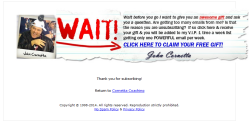 PLR Docs / bonus
$1
AR / welcome
Home Business Tools Funnel
prospect
Traffic
Squeeze Pageemail / to get report
AR / Confirmation
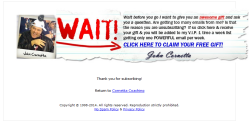 AR / welcome